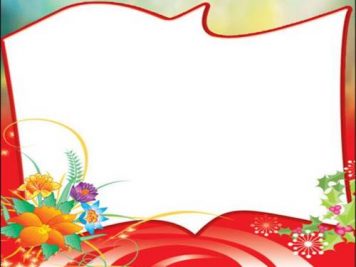 PHÒNG GIÁO DỤC ĐÀO TẠO QUẬN LONG BIÊN
TRƯỜNG MẦM NON CỰ KHỐI 

GIÁO ÁN 
PHÁT TRIỂN NHẬN THỨC 

Đê tài : nhận biết tập nói quả cam, quả chuối
Lứa tuổi : nhà trẻ 24- 36 tháng 
Thời gian : 12- 15 phút 
Giáo viên : Phạm Thị Thu Hà.
Năm học 2021- 2022
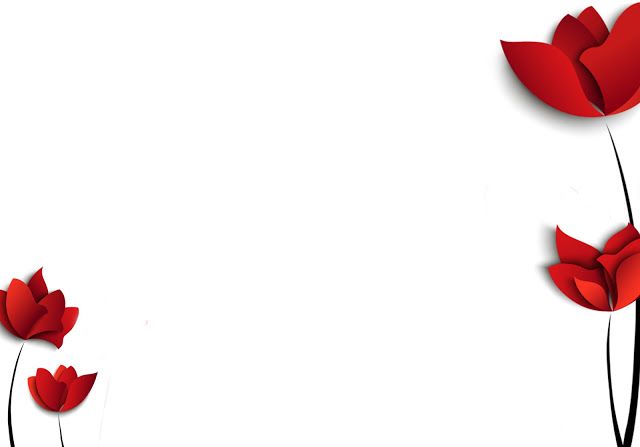 .Mục đích yêu cầu 
1. Kiến thức :
- Trẻ nhận biết và gọi đúng tên : quả cam, quả chuối
- Trẻ nhận biết được đặc điểm của quả cam, quả chuối 
+ Quả cam: màu xanh,vỏ sần sùi, hình tròn ,bên trong có múi , có tép, có hạt 
+ Khi ăn cam phải bóc bỏ , bỏ hạt, ăn cam có vị hơi chua 
+ Quả chuối : vỏ màu vàng, vỏ nhẵn, khi ăn phải bóc vỏ, bên trong là phần thịt chuối ăn có vị ngọt 
-Trẻ phân biệt được quả cam, quả chuối thông qua hình dạng màu sắc 
2. Kỹ năng 
- Rèn trẻ kỹ năng quan sát, ghi nhớ có chủ đích 
3. Ngôn ngữ 
- Rèn trẻ nói đúng các từ : quả cam, quả chuối 
4. Thái độ 
- Trẻ biết mời mọi người xung quanh trước khi ăn 
- Biết đưa và nhận đồ vật bằng hai tay
- Trẻ biết thực hiện yêu cầu của  giáo viên khi tham gia các hoạt động tập thể
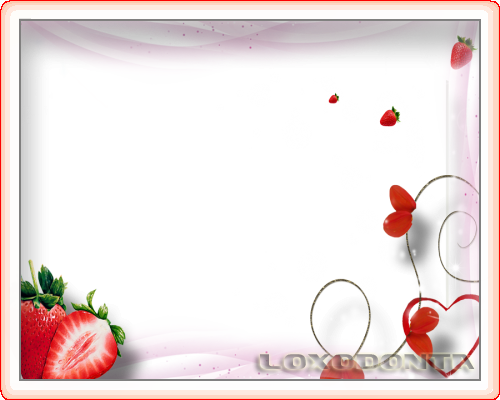 Hoạt động 1
Chơi trò chơi : gieo hạt 
Cùng đến thăm khu vườn của  bác Gấu
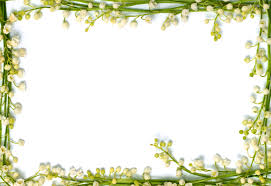 Hoạt động 2:
 Nhận biết tập nói
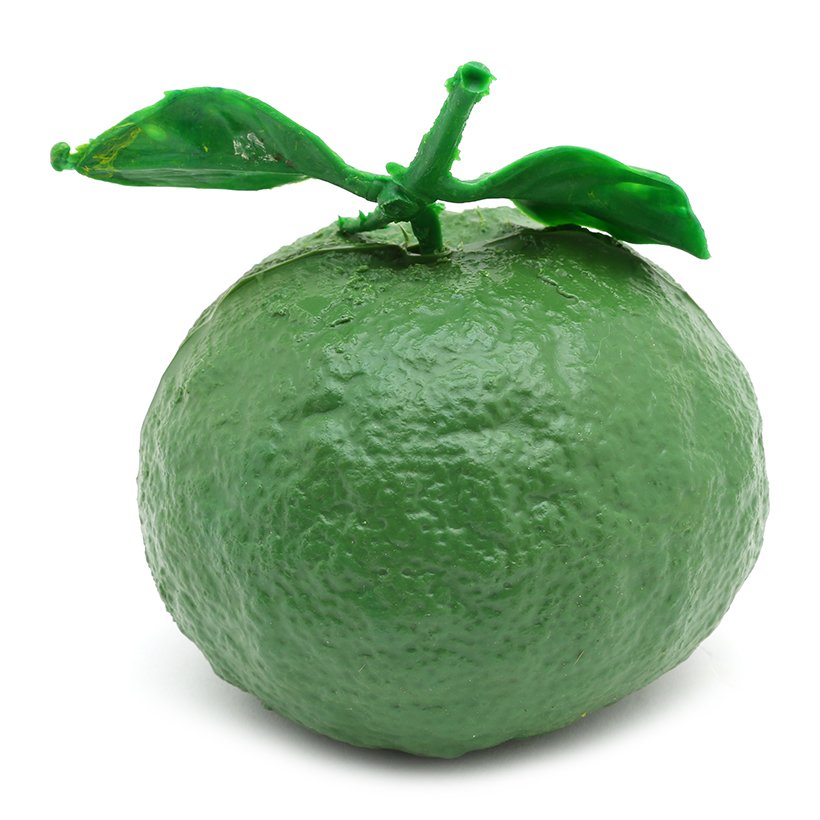 Quả cam
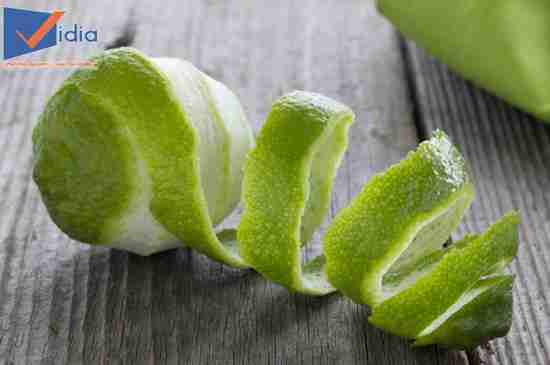 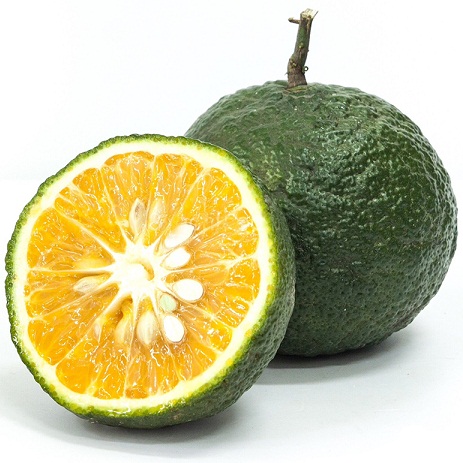 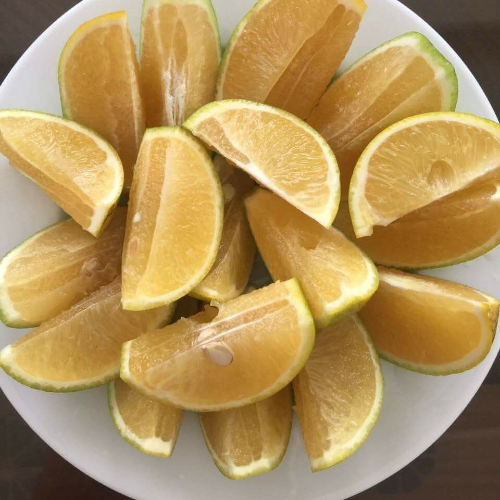 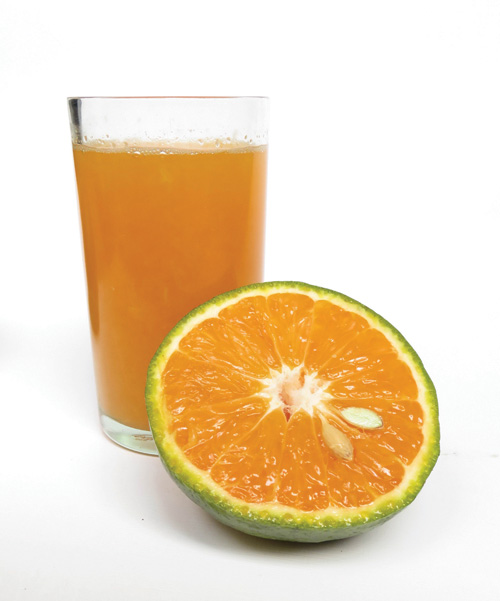 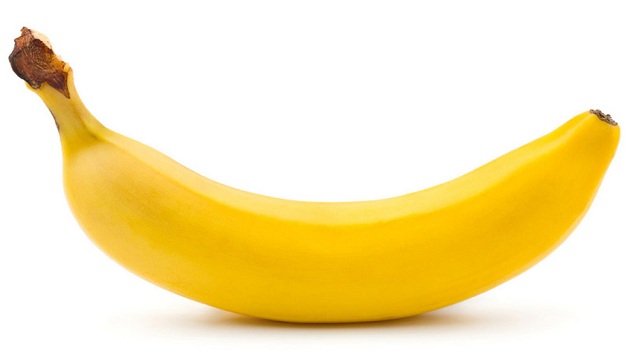 Quả chuối
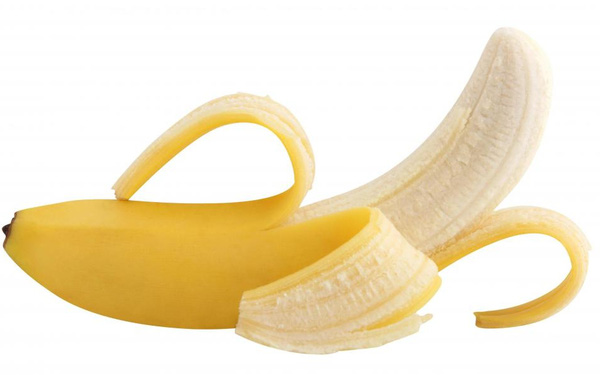 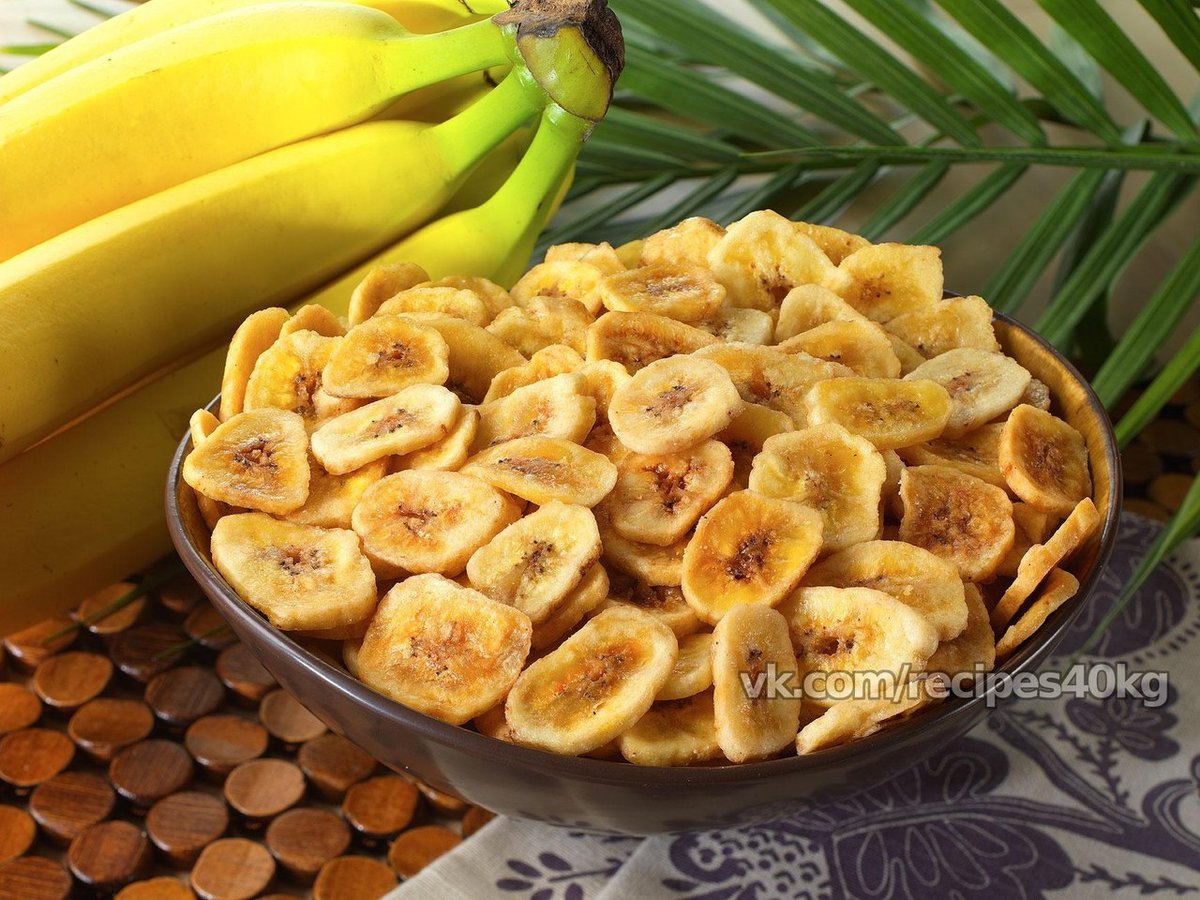 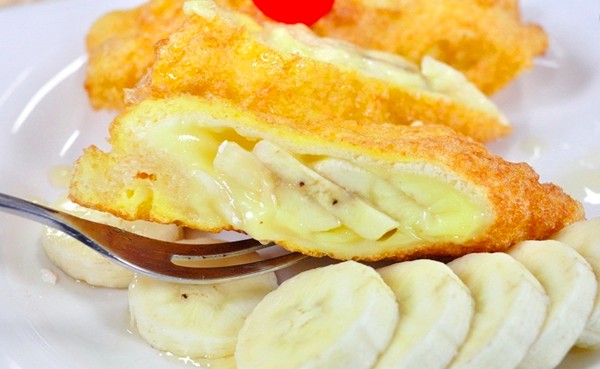 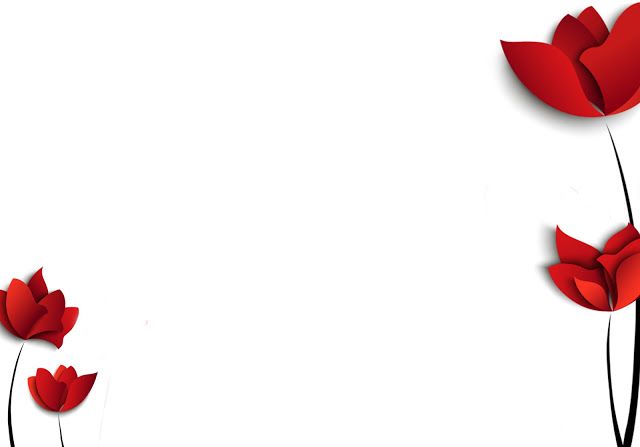 So sánh quả cam quả chuối
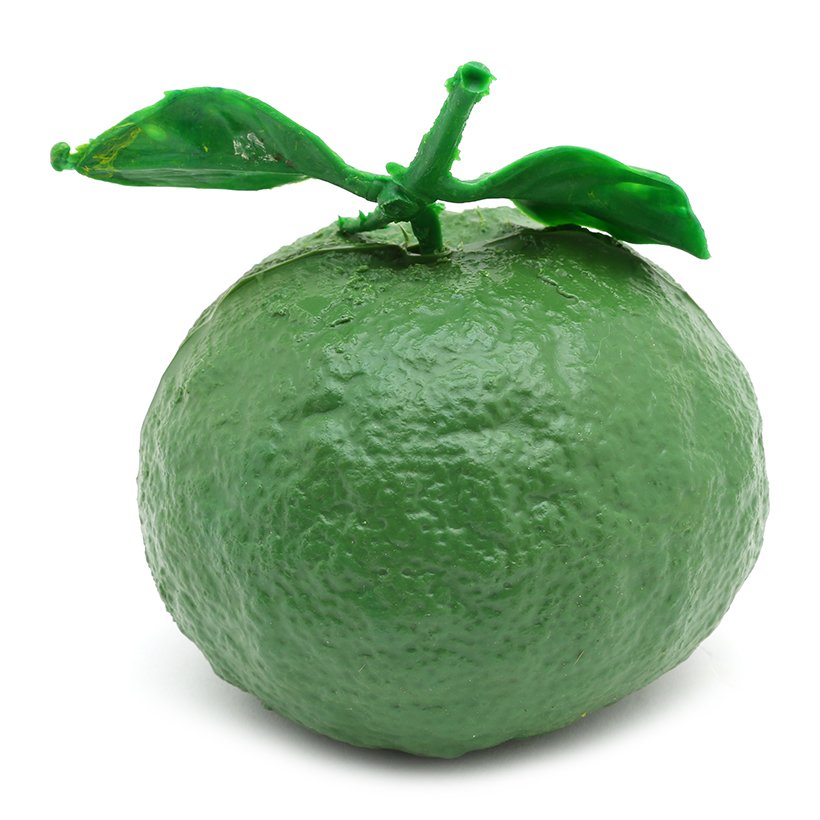 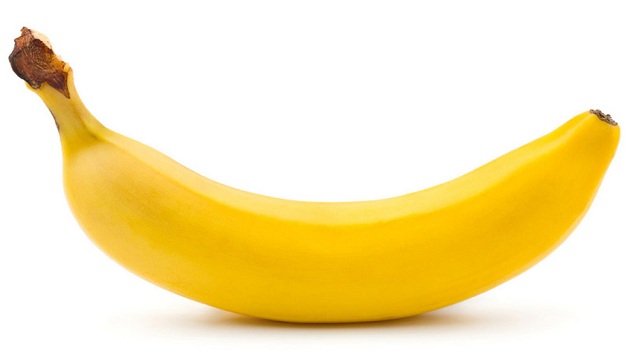 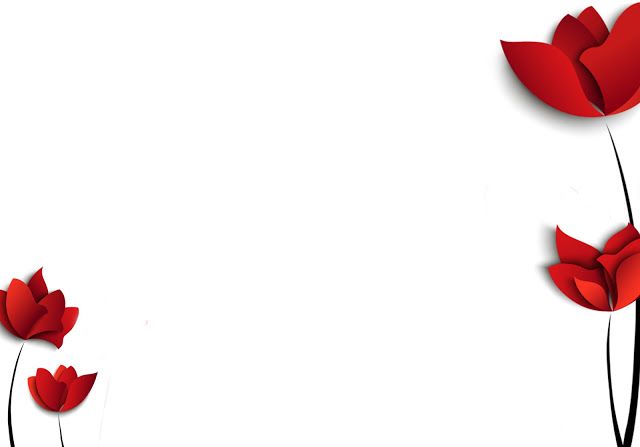 Mở rộng các loại quả
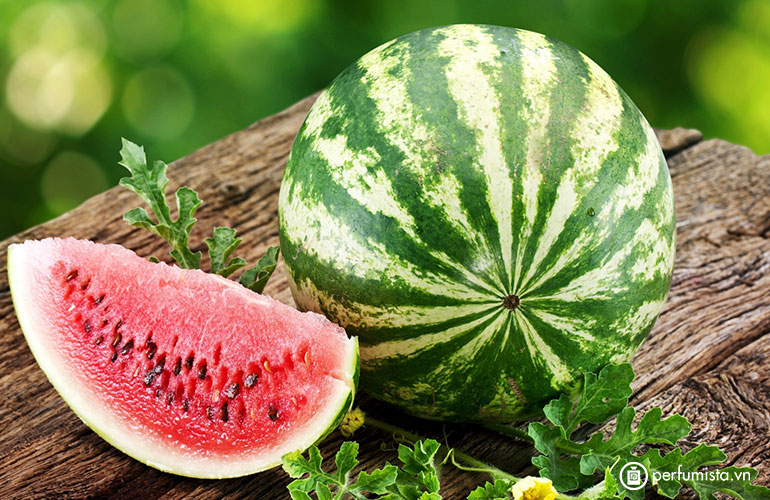 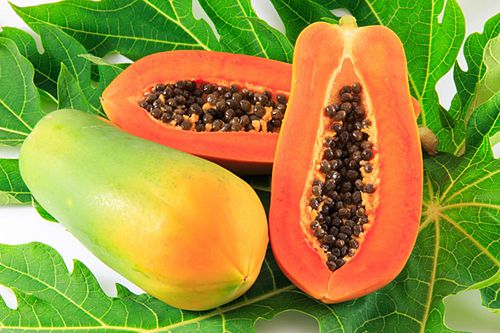 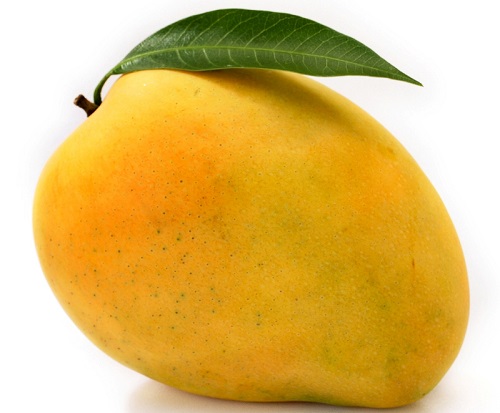 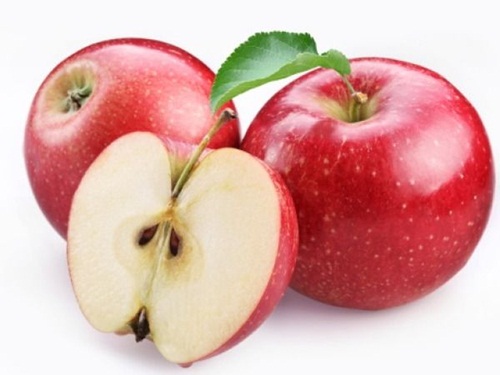 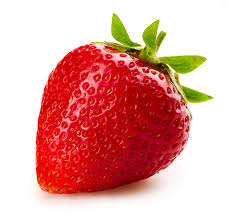 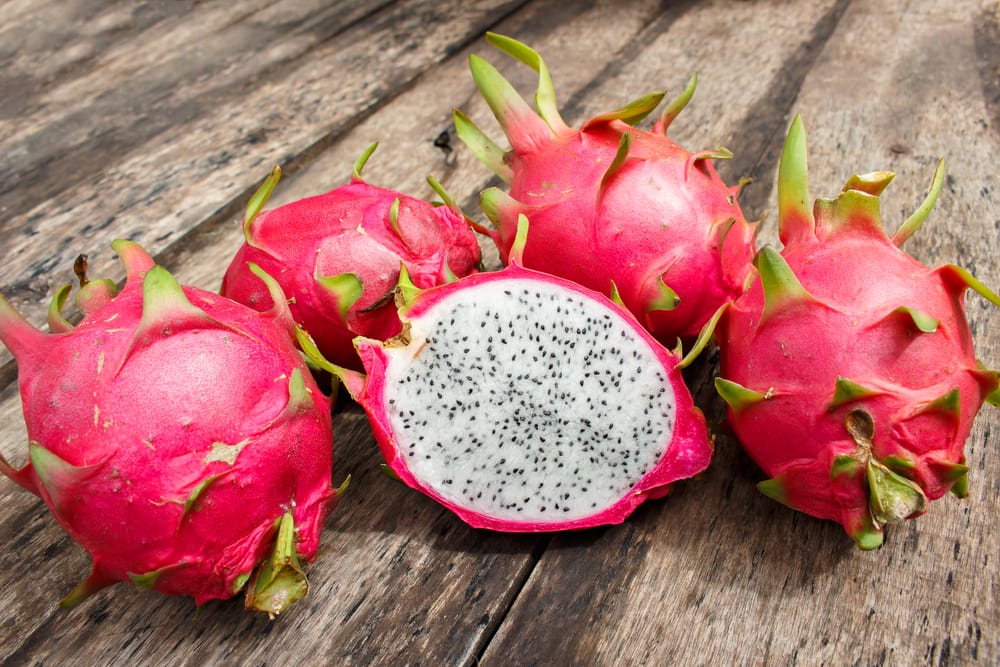 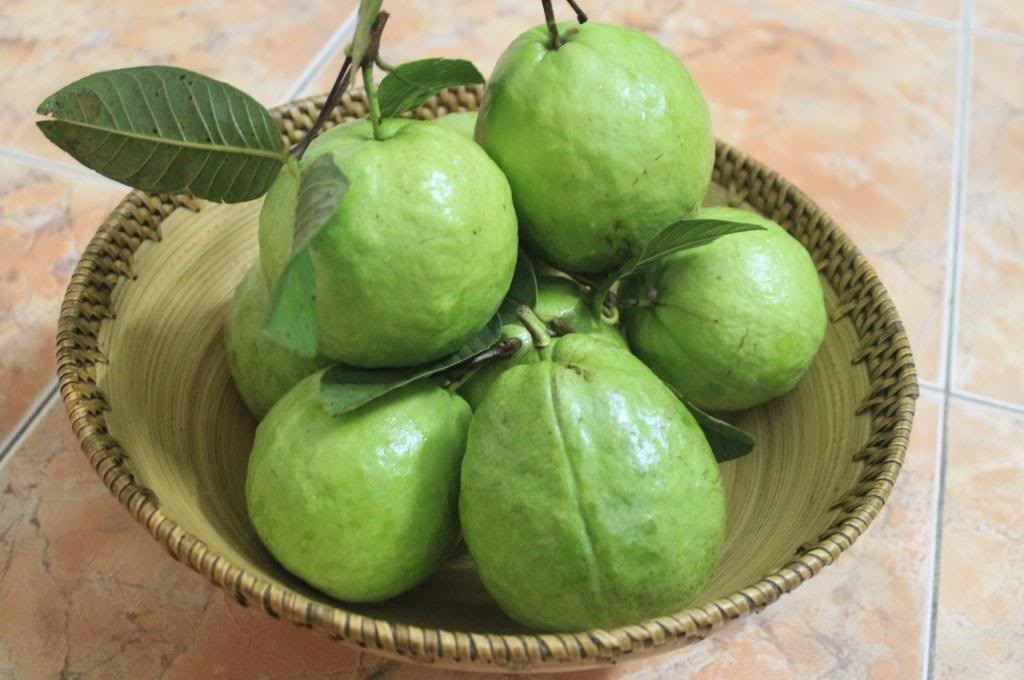 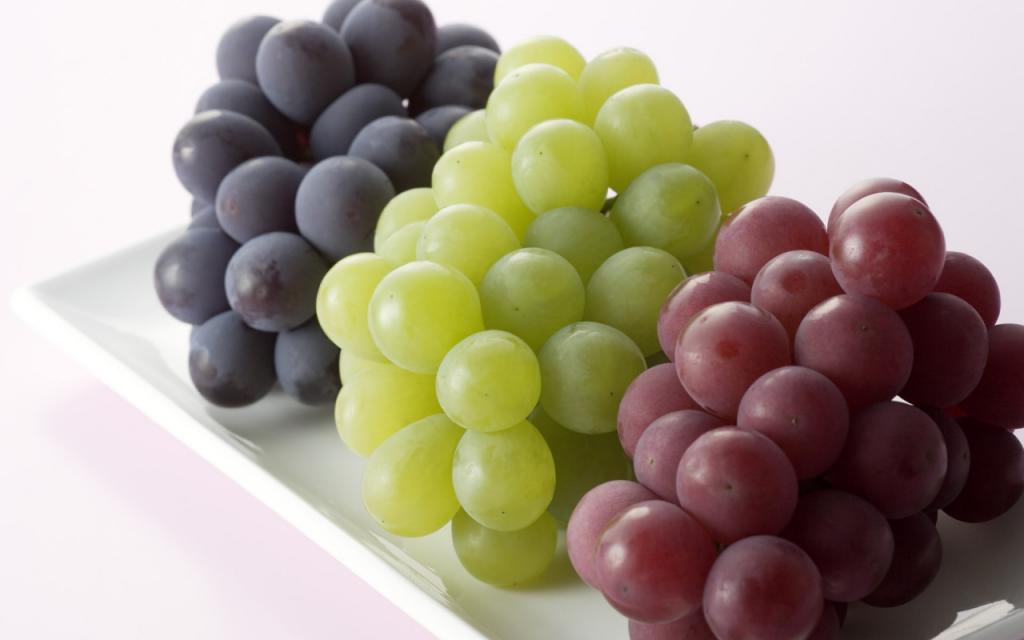 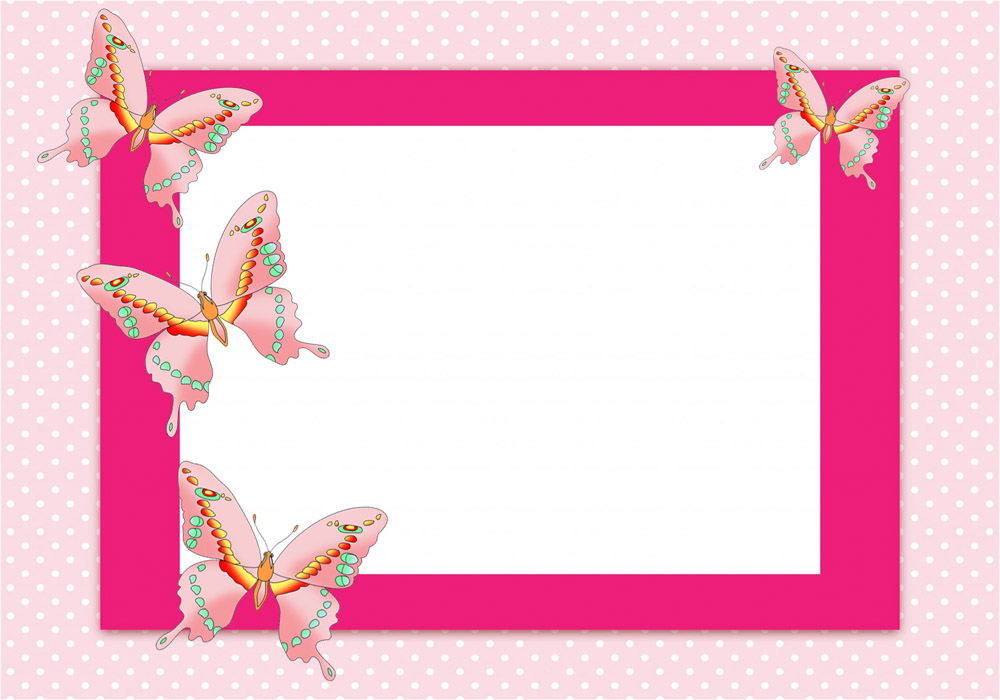 Kếtthúc tiết học
Chúc các bé chăm ngoan mạnh khỏe